Le otto competenze chiave di cittadinanza
Il 18 dicembre 2006 la Gazzetta Ufficiale dell’Unione Europea ha pubblicato la Raccomandazione del Parlamento Europeo Parlamento Europeo e del Consiglio relativa a competenze chiave per l’apprendimento permanente
1) Imparare ad imparare
Organizzare il proprio apprendimento, individuando, scegliendo ed utilizzando varie fonti e varie modalità di informazione e di formazione (formale, non formale ed informale), anche in funzione dei tempi disponibili, delle proprie strategie e del proprio metodo di studio e di lavoro.
2) progettare
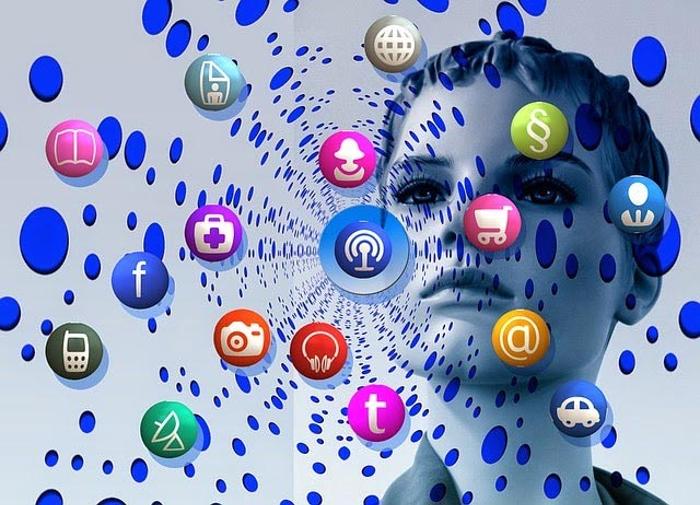 Elaborare e realizzare progetti riguardanti lo sviluppo delle proprie attività di studio e di lavoro, utilizzando le conoscenze apprese per stabilire obiettivi significativi e realistici e le relative priorità, valutando i vincoli e le possibilità esistenti, definendo strategie di azione e verificando i risultati raggiunti.
3) Comunicare o comprendere messaggi di genere diverso e di complessità diversa
Comunicare o comprendere messaggi di genere diverso (quotidiano, letterario, tecnico, scientifico) e di complessità diversa, trasmessi utilizzando linguaggi diversi (verbale, matematico, scientifico, simbolico, ecc.) mediante diversi supporti (cartacei, informatici e multimediali) o rappresentare eventi, fenomeni, principi, concetti, norme, procedure, atteggiamenti, stati d’animo, emozioni, ecc. utilizzando linguaggi diversi (verbale, matematico, scientifico, simbolico, ecc.) e diverse conoscenze disciplinari, mediante diversi supporti (cartacei, informatici e multimediali).
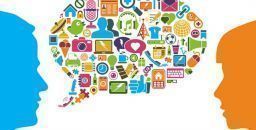 4) Collaborare e partecipare
interagire in gruppo, comprendendo i diversi punti di vista, valorizzando le proprie e le altrui capacità, gestendo la conflittualità, contribuendo all’apprendimento comune ed alla realizzazione delle attività collettive, nel riconoscimento dei diritti fondamentali degli altri.
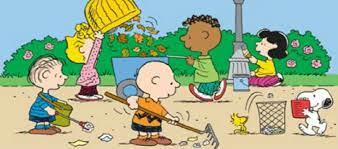 5) Agire in modo autonomo e responsabile
sapersi inserire in modo attivo e consapevole nella vita sociale e far valere al suo interno i propri diritti e bisogni riconoscendo al contempo quelli altrui, le opportunità comuni, i limiti, le regole, le responsabilità.
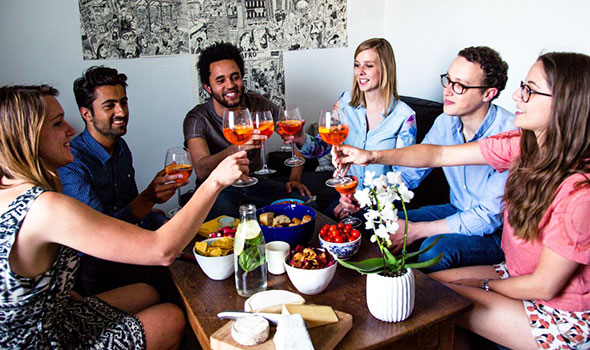 6) Risolvere problemi
affrontare situazioni problematiche costruendo e verificando ipotesi, individuando le fonti e le risorse adeguate, raccogliendo e valutando i dati, proponendo soluzioni utilizzando, secondo il tipo di problema, contenuti e metodi delle diverse discipline.
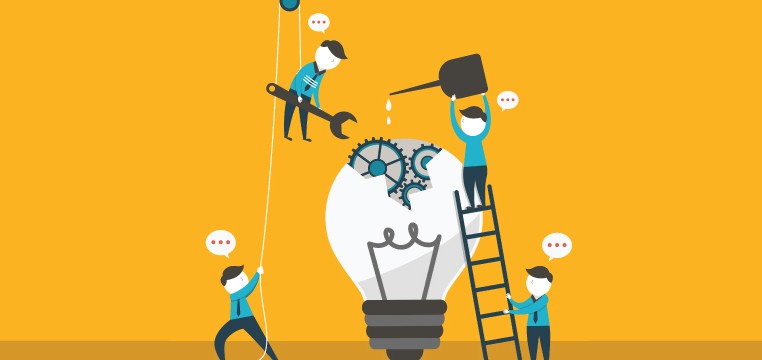 7) Individuare collegamenti e relazioni
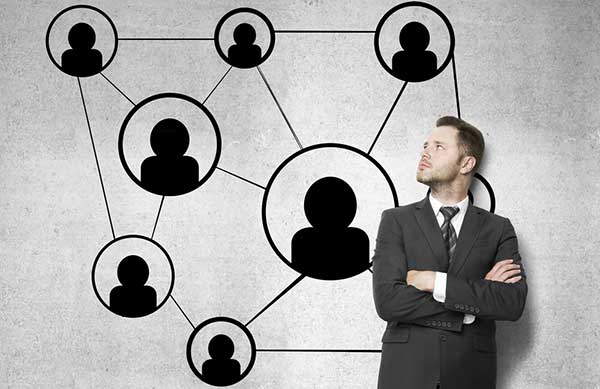 individuare e rappresentare, elaborando argomentazioni coerenti, collegamenti e relazioni tra fenomeni, eventi e concetti diversi, anche appartenenti a diversi ambiti disciplinari, e lontani nello spazio e nel tempo, cogliendone la natura sistemica, individuando analogie e differenze, coerenze ed incoerenze, cause ed effetti e la loro natura probabilistica.
8) Acquisire e interpretare l’informazione
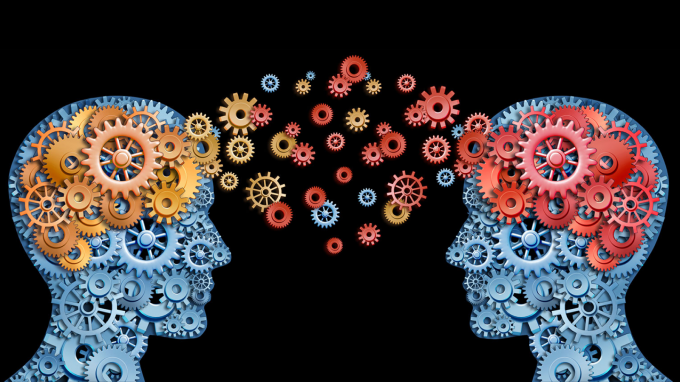 acquisire ed interpretare criticamente l'informazione ricevuta nei diversi ambiti ed attraverso diversi strumenti comunicativi, valutandone l’attendibilità e l’utilità, distinguendo fatti e opinioni.
1) Imparare ad imparare
Organizzare il proprio apprendimento, individuando, scegliendo ed utilizzando varie fonti e varie modalità di informazione e di formazione (formale, non formale ed informale), anche in funzione dei tempi disponibili, delle proprie strategie e del proprio metodo di studio e di lavoro.
1) Imparare a imparare
L’apprendimento formale, non formale, informale

L’apprendimento formale che si svolge negli istituti di istruzione e di formazione e porta all’acquisizione di diplomi e di qualifiche riconosciute;

l’apprendimento non formale che si svolge al di fuori delle principali strutture d’istruzione e di formazione e, di solito, non porta a certificati ufficiali. L’apprendimento non formale è dispensato sul luogo di lavoro o nel quadro di attività di organizzazioni o gruppi della società civile (associazioni giovanili, sindacati o partiti politici). Può essere fornito anche da organizzazioni o servizi istituiti a complemento dei sistemi formali (quali corsi di istruzione artistica, musicale e sportiva o corsi privati per la preparazione ad esami);

l’apprendimento informale corollario naturale alla vita quotidiana. Contrariamente all’apprendimento formale e non formale, esso non è necessariamente intenzionale e può pertanto non essere riconosciuto, a volte dallo stesso interessato, come apporto alle sue conoscenze e competenze”.
1) Imparare a imparare
Organizzare il proprio apprendimento, individuando, scegliendo ed utilizzando varie fonti e varie modalità di informazione e di formazione (formale, non formale ed informale), anche in funzione dei tempi disponibili, delle proprie strategie e del proprio metodo di studio e di lavoro. 

Quali fonti usate per informarvi sui temi del cibo? 
Quali formali, quali non formali, quali  informali, quali con adulti, quali tra pari?
Quanto tempo dedicate ad scegliere e verificare le fonti?
2) progettare
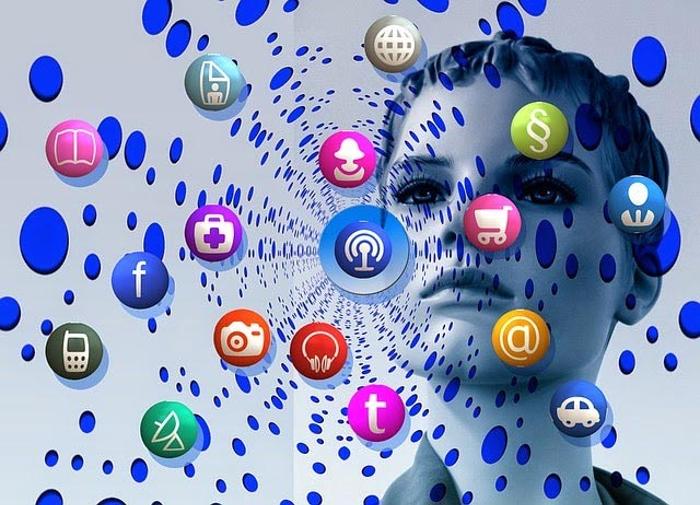 Elaborare e realizzare progetti riguardanti lo sviluppo delle proprie attività di studio e di lavoro, utilizzando le conoscenze apprese per stabilire obiettivi significativi e realistici e le relative priorità, valutando i vincoli e le possibilità esistenti, definendo strategie di azione e verificando i risultati raggiunti.
2) progettare
Elaborare e realizzare progetti riguardanti lo sviluppo delle proprie attività di studio e di lavoro, utilizzando le conoscenze apprese per stabilire obiettivi significativi e realistici e le relative priorità, valutando i vincoli e le possibilità esistenti, definendo strategie di azione e verificando i risultati raggiunti. 

Avete fatto un progetto relativo al vostro studio del cibo? 
Se sì, quale? Se no, perché?
Quali obiettivi vi ponete affrontando la questione del cibo?
Quali attività vorreste fare?
Quali risultati vorreste raggiungere?
3) Comunicare o comprendere messaggi di genere diverso e di complessità diversa
Comunicare o comprendere messaggi di genere diverso (quotidiano, letterario, tecnico, scientifico) e di complessità diversa, trasmessi utilizzando linguaggi diversi (verbale, matematico, scientifico, simbolico, ecc.) mediante diversi supporti (cartacei, informatici e multimediali) o rappresentare eventi, fenomeni, principi, concetti, norme, procedure, atteggiamenti, stati d’animo, emozioni, ecc. utilizzando linguaggi diversi (verbale, matematico, scientifico, simbolico, ecc.) e diverse conoscenze disciplinari, mediante diversi supporti (cartacei, informatici e multimediali).
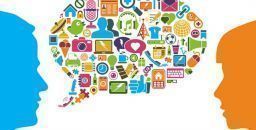 3) Comunicare o comprendere messaggi di genere diverso e di complessità diversa
Comunicare o comprendere messaggi di genere diverso (quotidiano, letterario, tecnico, scientifico) e di complessità diversa, trasmessi utilizzando linguaggi diversi (verbale, matematico, scientifico, simbolico, ecc.) mediante diversi supporti (cartacei, informatici e multimediali) o rappresentare eventi, fenomeni, principi, concetti, norme, procedure, atteggiamenti, stati d’animo, emozioni, ecc. utilizzando linguaggi diversi (verbale, matematico, scientifico, simbolico, ecc.) e diverse conoscenze disciplinari, mediante diversi supporti (cartacei, informatici e multimediali). 

Cosa conoscete del cibo in relazione al linguaggio: quotidiano, letterario, tecnico, scientifico?
Come sapete comunicare rispetto al cibo con linguaggio verbale, matematico, scientifico, simbolico)?
Sapete comunicare rispetto al cibo con linguaggio cartaceo, informatico, multimediale?
4) Collaborare e partecipare
interagire in gruppo, comprendendo i diversi punti di vista, valorizzando le proprie e le altrui capacità, gestendo la conflittualità, contribuendo all’apprendimento comune ed alla realizzazione delle attività collettive, nel riconoscimento dei diritti fondamentali degli altri.
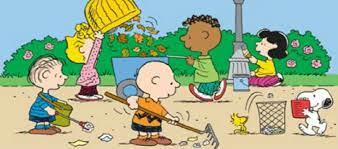 4) Collaborare e partecipare
interagire in gruppo, comprendendo i diversi punti di vista, valorizzando le proprie e le altrui capacità, gestendo la conflittualità, contribuendo all’apprendimento comune ed alla realizzazione delle attività collettive, nel riconoscimento dei diritti fondamentali degli altri. 

Che significa interagire in gruppo rispetto al tema del cibo?
Lavorando in gruppo riesco a valorizzare le capacità di ognuno? 
Che tipo di conflittualità può nascere su questo tema?
Che significa sul tema del cibo apprendere in comune e realizzare attività collettive?
Sul tema del cibo quali possono essere i diritti fondamentali degli altri?
5) Agire in modo autonomo e responsabile
sapersi inserire in modo attivo e consapevole nella vita sociale e far valere al suo interno i propri diritti e bisogni riconoscendo al contempo quelli altrui, le opportunità comuni, i limiti, le regole, le responsabilità.
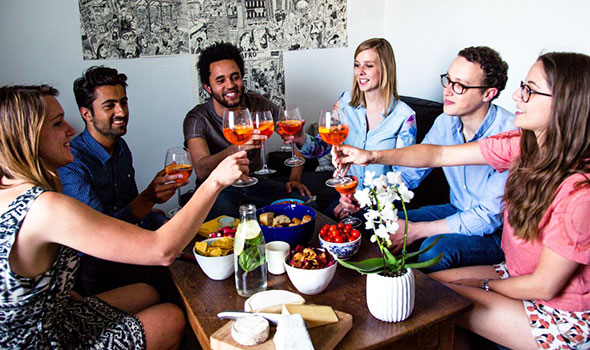 5) Agire in modo autonomo e responsabile
sapersi inserire in modo attivo e consapevole nella vita sociale e far valere al suo interno i propri diritti e bisogni riconoscendo al contempo quelli altrui, le opportunità comuni, i limiti, le regole, le responsabilità. 

In quali modi potete inserirvi in modo attivo e responsabile nella vita sociale rispetto al tema del cibo?
In quale modo potete far valere i vostri diritti e bisogni sul tema del cibo?
In quale modo potete riconoscere i diritti altrui, le comuni opportunità, i limiti, le regole, le responsabilità sul tema del cibo?
6) Risolvere problemi
affrontare situazioni problematiche costruendo e verificando ipotesi, individuando le fonti e le risorse adeguate, raccogliendo e valutando i dati, proponendo soluzioni utilizzando, secondo il tipo di problema, contenuti e metodi delle diverse discipline.
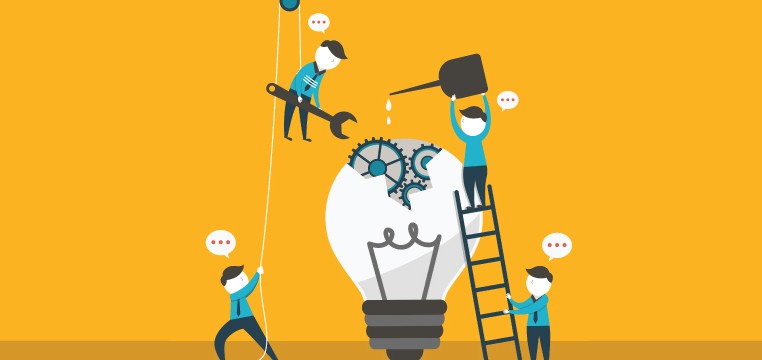 6) Risolvere problemi
affrontare situazioni problematiche costruendo e verificando ipotesi, individuando le fonti e le risorse adeguate, raccogliendo e valutando i dati, proponendo soluzioni utilizzando, secondo il tipo di problema, contenuti e metodi delle diverse discipline. 

Scegliete una situazione problematica realistica rispetto al problema del cibo 
Costruite ipotesi di intervento, individuate le fonti necessarie, le risorse disponibili, i dati recuperabili
Proponete soluzioni usando tutti gli elementi individuati
7) Individuare collegamenti e relazioni
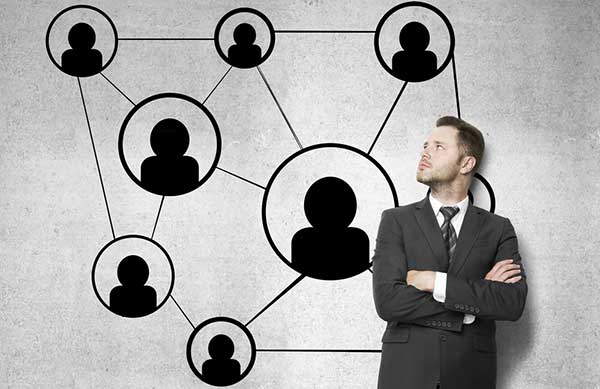 individuare e rappresentare, elaborando argomentazioni coerenti, collegamenti e relazioni tra fenomeni, eventi e concetti diversi, anche appartenenti a diversi ambiti disciplinari, e lontani nello spazio e nel tempo, cogliendone la natura sistemica, individuando analogie e differenze, coerenze ed incoerenze, cause ed effetti e la loro natura probabilistica.
7) Individuare collegamenti e relazioni
individuare e rappresentare, elaborando argomentazioni coerenti, collegamenti e relazioni tra fenomeni, eventi e concetti diversi, anche appartenenti a diversi ambiti disciplinari, e lontani nello spazio e nel tempo, cogliendone la natura sistemica, individuando analogie e differenze, coerenze ed incoerenze, cause ed effetti e la loro natura probabilistica. 

Individuate eventi e concetti diversi relativi al tema del cibo, anche lontani nello spazio e nel tempo, e individuate analogie e differenze, cause ed effetti
8) Acquisire e interpretare l’informazione
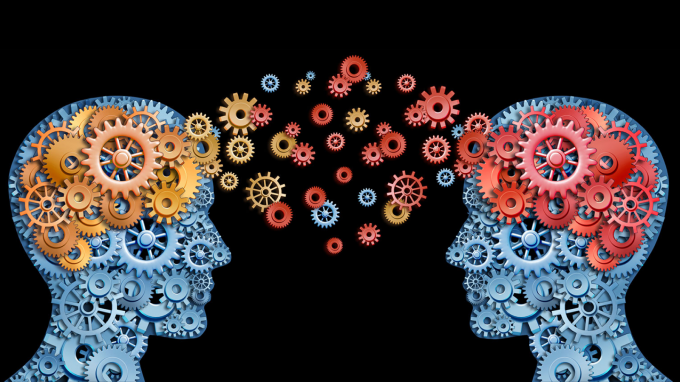 acquisire ed interpretare criticamente l'informazione ricevuta nei diversi ambiti ed attraverso diversi strumenti comunicativi, valutandone l’attendibilità e l’utilità, distinguendo fatti e opinioni.
8) Acquisire e interpretare l’informazione
acquisire ed interpretare criticamente l'informazione ricevuta nei diversi ambiti ed attraverso diversi strumenti comunicativi, valutandone l’attendibilità e l’utilità, distinguendo fatti e opinioni.

Quali fonti di informazione sul cibo potere ritenere attendibili, quali devo verificare e quali sono chiaramente inattendibili?
Quali sono i vari strumenti comunicativi attraverso cui potete acquisire informazioni sul cibo?